内容描述
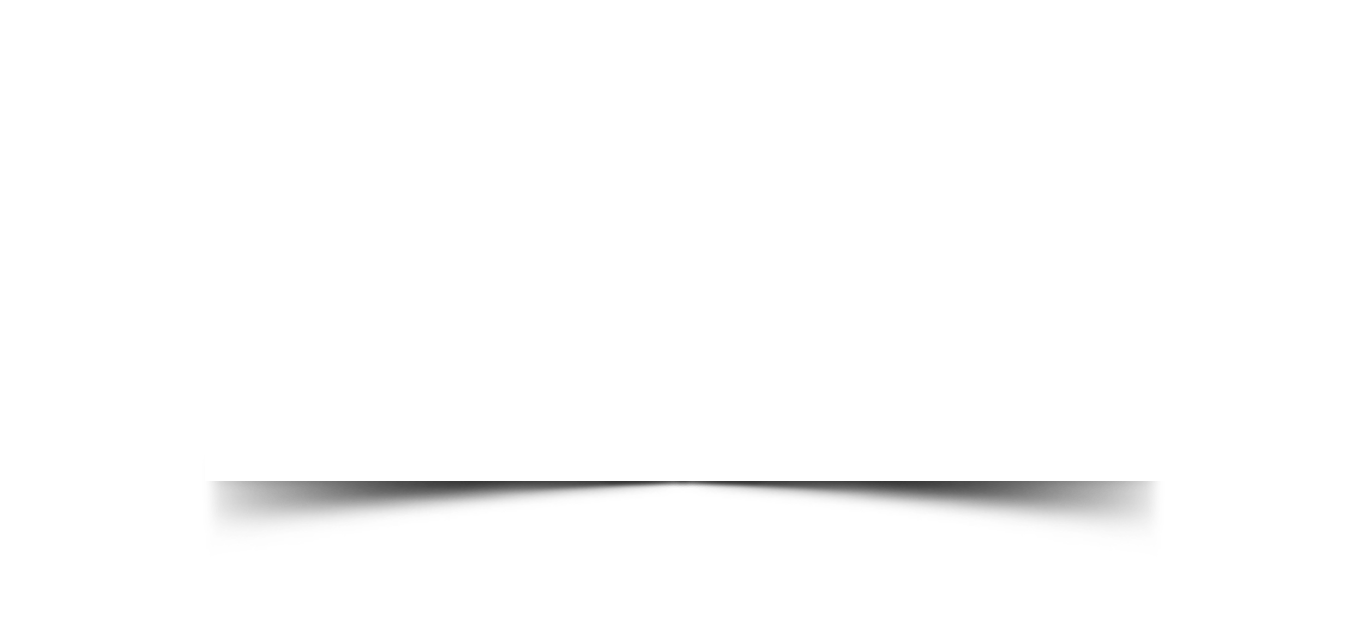 内容说明
内容说明
内容说明
内容说明内容说明内容说明内容说明
内容说明内容说明内容说明内容说明
内容说明内容说明内容说明内容说明
更多精品PPT资源尽在—PPT宝藏！
www.PPTBZ.com
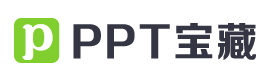 [Speaker Notes: 模板来自于 http://www.ypppt.com]